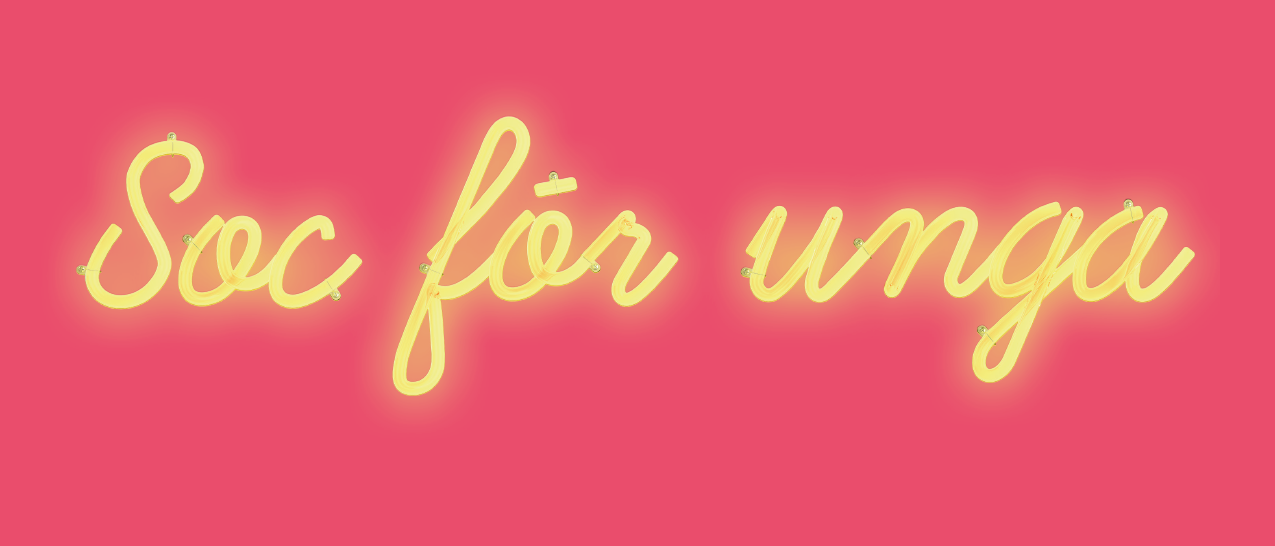 HVad?
När?
Socialtjänsten
Vad tänker du på?
Varför?
Hur?
Socialtjänsten finns:
För att hjälpa och skydda de barn och vuxna som mår dåligt eller har det svårt i livet
Var finns socialtjänsten?
Varje kommun i Sverige har sin egen socialtjänst
I Sollentuna finns socialtjänsten i samma hus som Sollentuna bibliotek, på Turebergs torg bredvid Sollentuna centrum
Familjer kan få stöd och hjälp av socialtjänsten
Det kan vara till exempel om dina föräldrar: 
Bråkar med dig eller med varandra
Inte kan ta hand om dig på ett bra sätt
Dricker för mycket eller tar droger
Slåss eller hotar
Ett barn kan också få hjälp av socialtjänsten om hen:
Har gjort något brottsligt
Ofta blir väldigt arg eller slåss 
Utsätter sig själv eller någon annan för fara
Tar droger eller dricker alkohol 
Är orolig för hur ens föräldrar mår 
Inte har någonstans att bo
Är rädd att bli bortgift eller blir kontrollerad
På socialtjänsten jobbar t.ex.
Socialsekreterare
Fältare
Kuratorer (på ungdomsmottagningen)
Ungdomsbehandlare
Familjebehandlare
Boendestödjare
Några viktiga saker som socialtjänsten vill att barn och unga ska veta att:
Alla barn och ungdomar har rätt att må bra 
Alla barn och ungdomar har rätt att få prata med någon som lyssnar 
Alla barn och ungdomar har rätt att bli tagna på allvar 
Det finns hjälp och stöd att få
För att få hjälp av socialtjänsten kan barnet:
Prata med en vuxen som kan hjälpa till att ta kontakt
Ringa 08-579 210 00 och be om att få prata med socialtjänsten för barn och unga
Gå in på hemsidan sollentuna.se/socforunga och läsa mer om hur hen kan kontakta socialtjänsten 
Ringa socialjouren om det är kväll eller helg på telefonnummer 010-444 05 00 *
* Socialjouren är också en del av socialtjänsten men jobbar på kvällar, nätter och helger
Ibland behöver ett barn bo någon annanstans
Det kan handla om att situationen är så allvarlig att barnet riskerar att komma till skada
Först försöker socialtjänsten hitta lösningar som gör att barnet kan bo hemma med sina föräldrar
Om ett barn inte kan bo hemma undersöker socialtjänsten först om hen kan bo hos en släkting eller anhörig
Att ”placeras” är ovanligt. Den vanligaste hjälpen är att familjen får familjebehandling
[Speaker Notes: Socialtjänsten ansöker hos förvaltningsrätten om att omhänderta barnet och både barnet och föräldrarna har rätt att överklaga beslutet.]